Emotional Intelligence
Written by:
Ebe RandereeKelby Mahoney
Presented by:
____________________
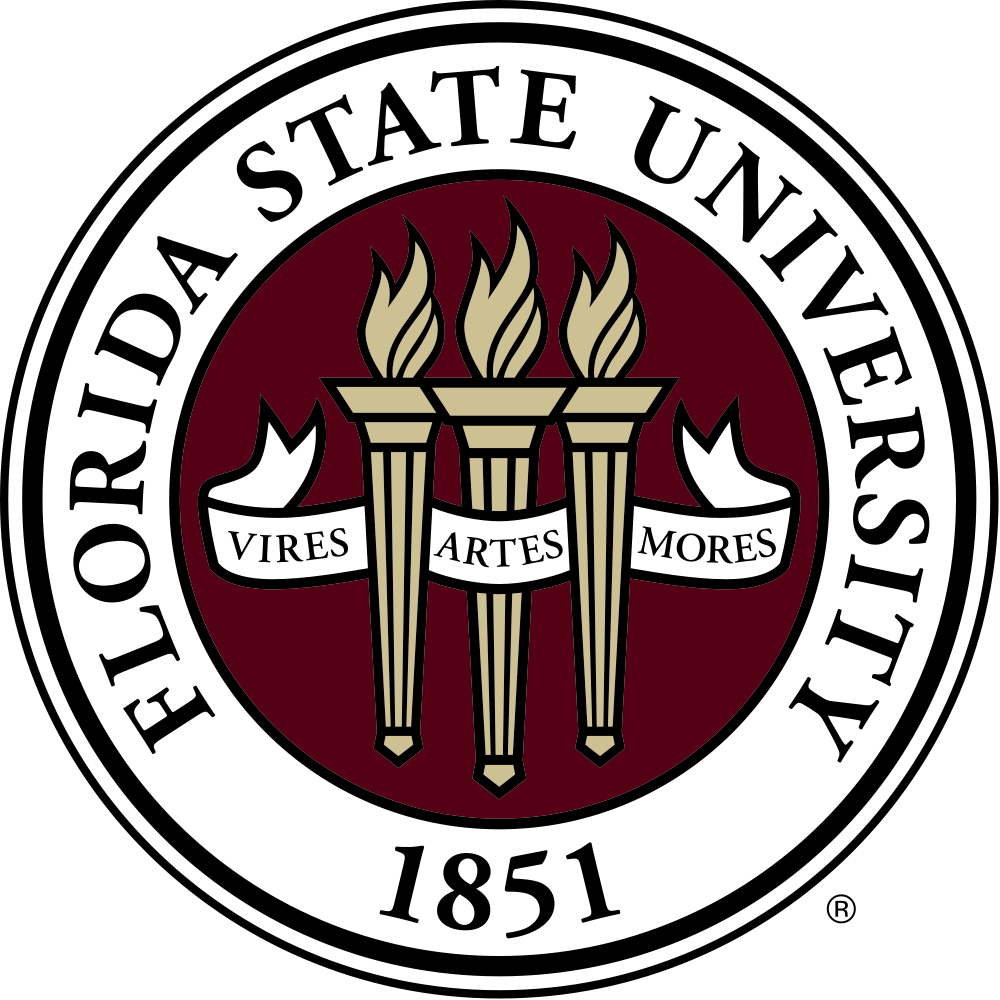 [Speaker Notes: Pictures of famous presenters.]
What is Emotional Intelligence (EI)?
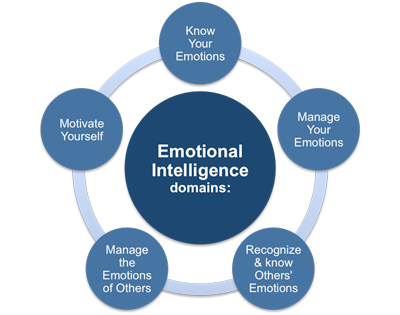 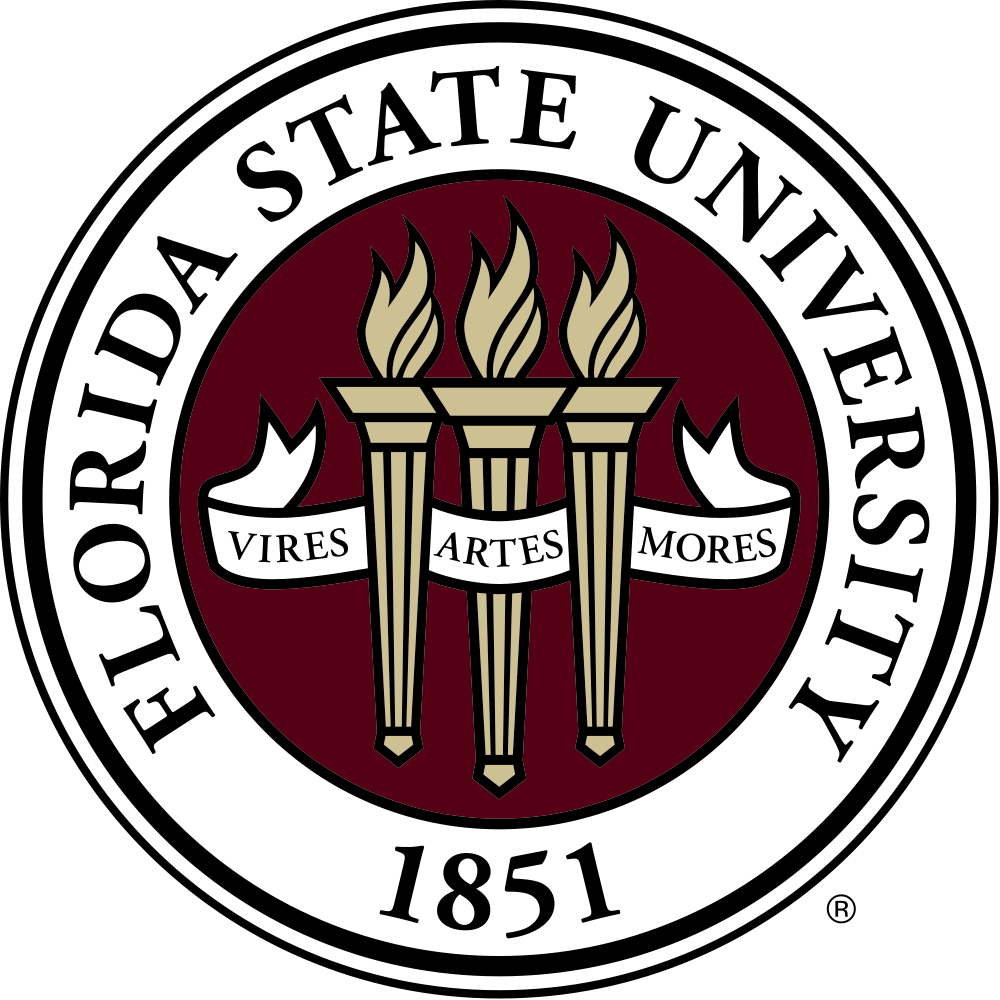 https://youtu.be/weuLejJdUu0
[Speaker Notes: POI]
Four areas
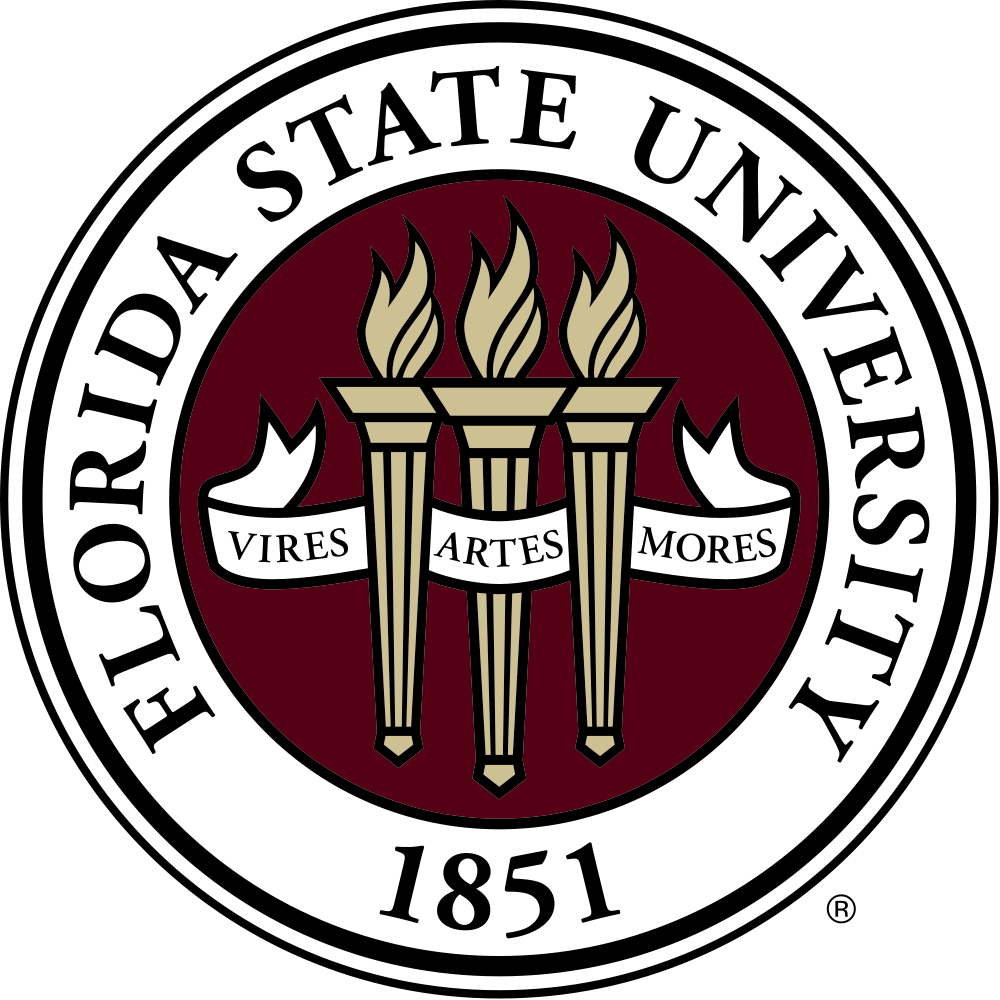 Understanding yourself
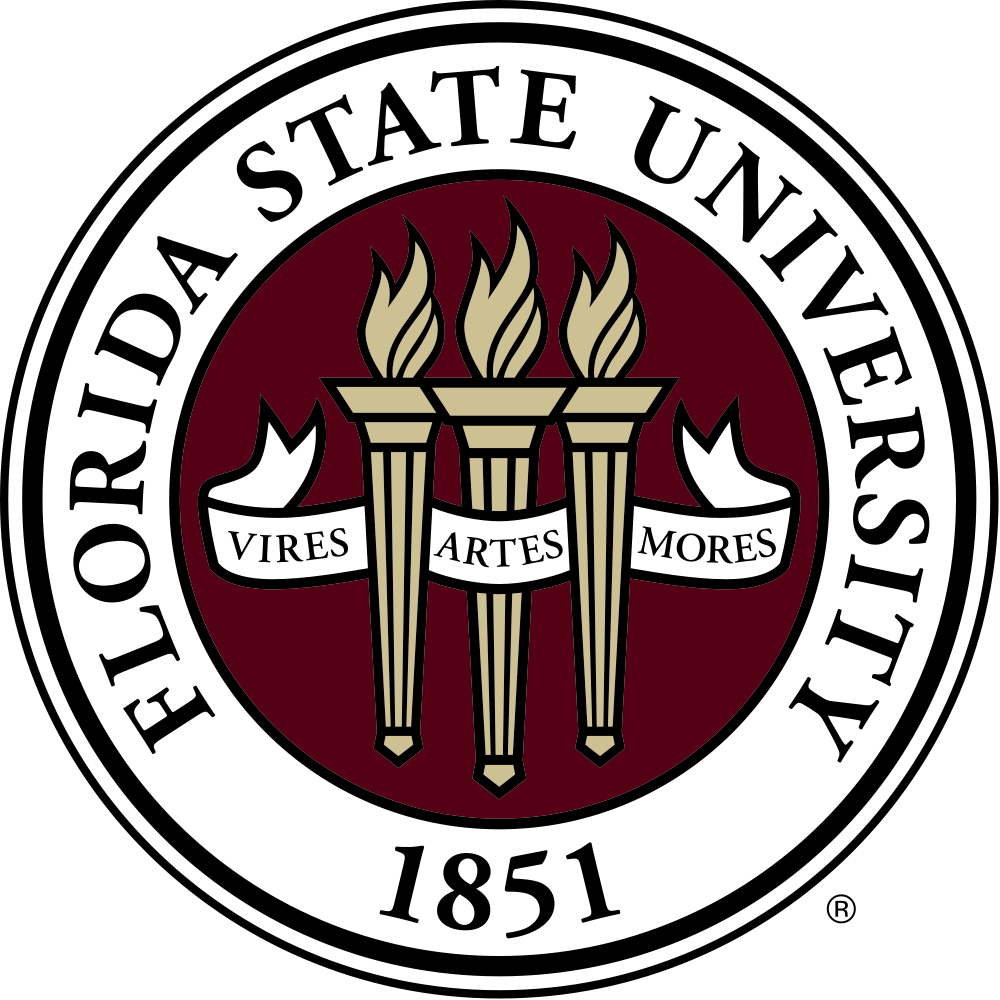 Managing yourself
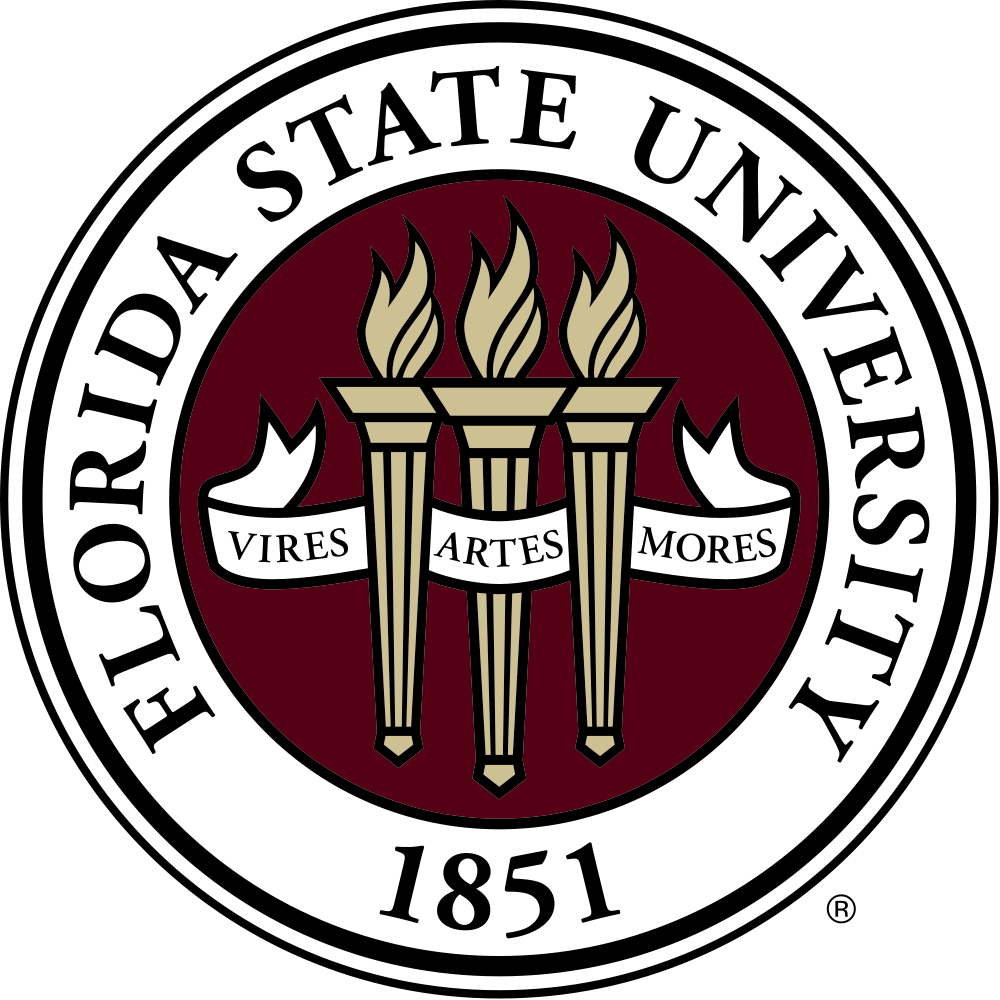 Understanding others
Managing others
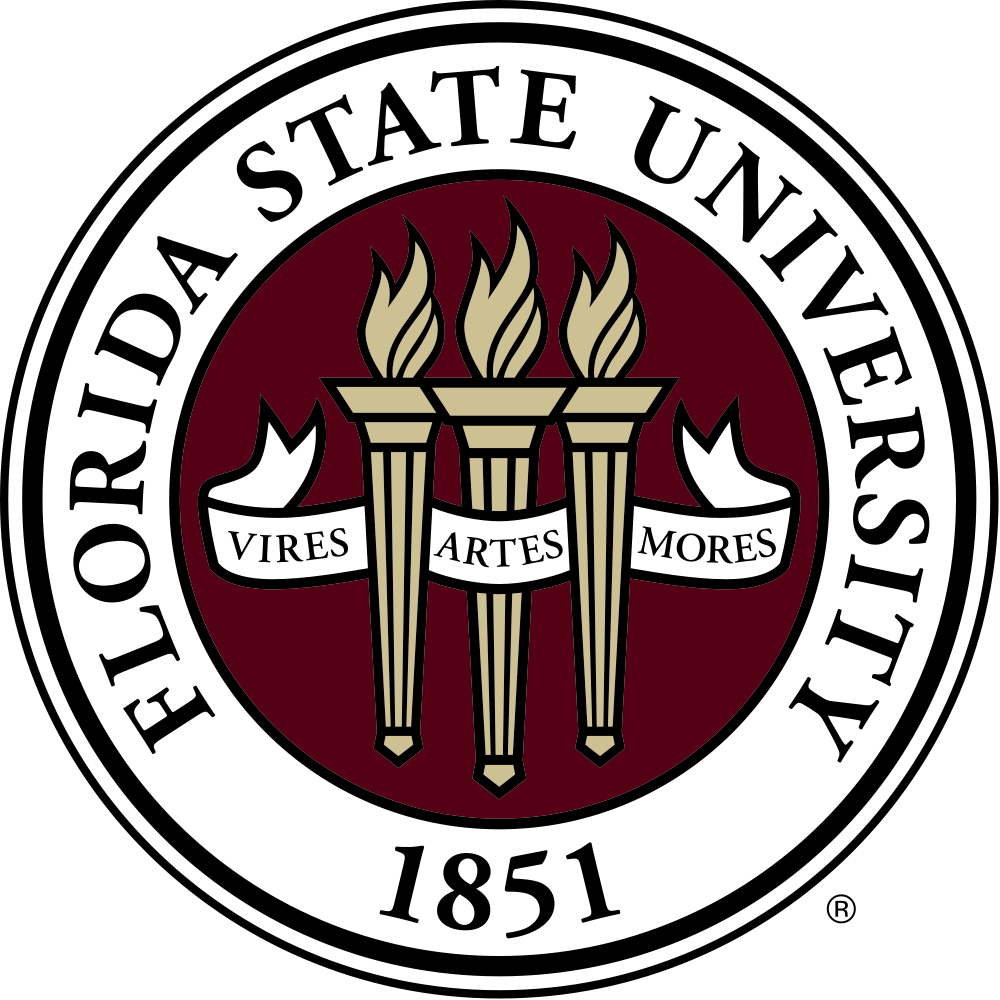 How do you understand yourself?
Write down three strengths 

Write down three weaknesses

Discuss with those around you to how
to hone in on strengths and overcome 
weaknesses
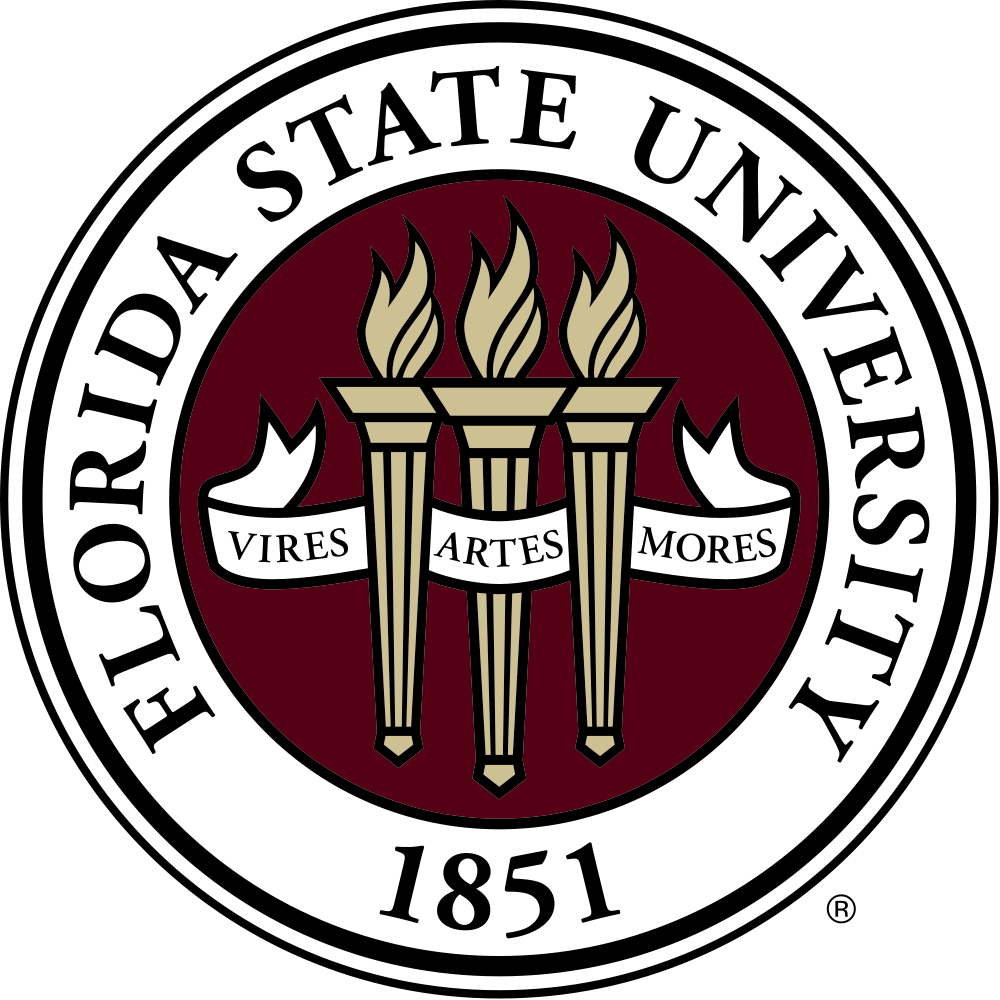 “Throughout the centuries
there were men who took first steps down new roads armed with nothing but 
their own visions.” 
Ayn Rand
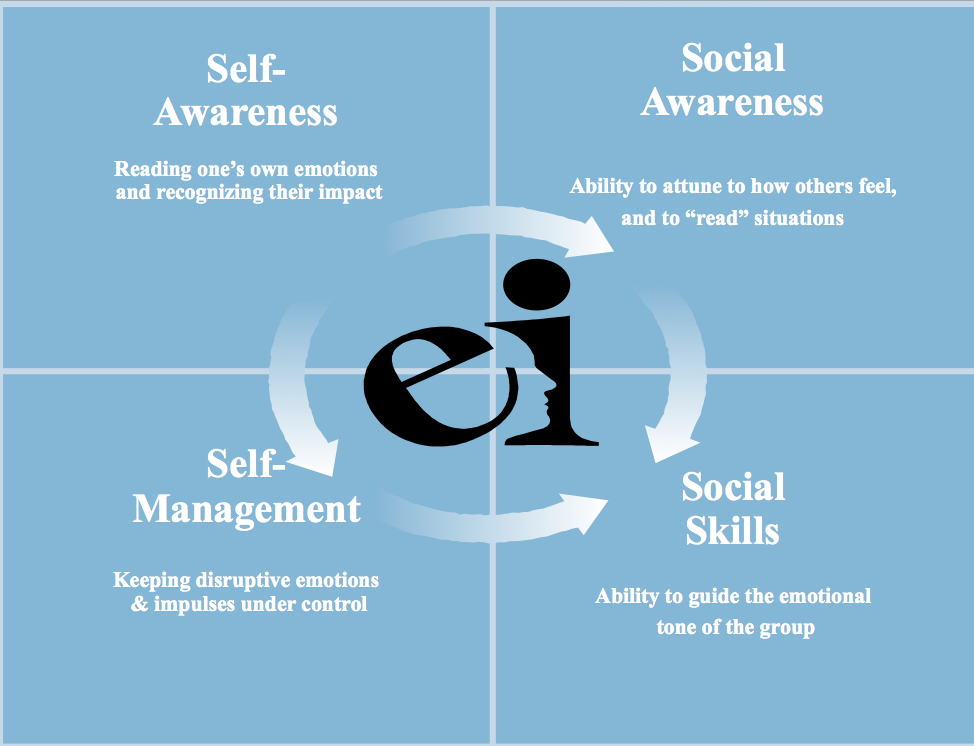 Contact us
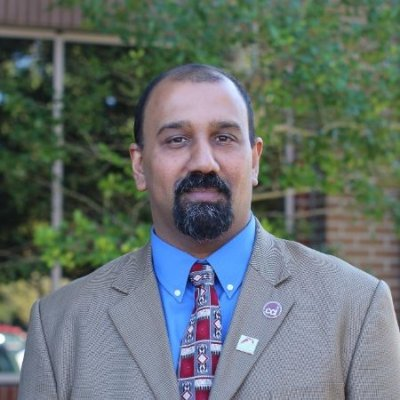 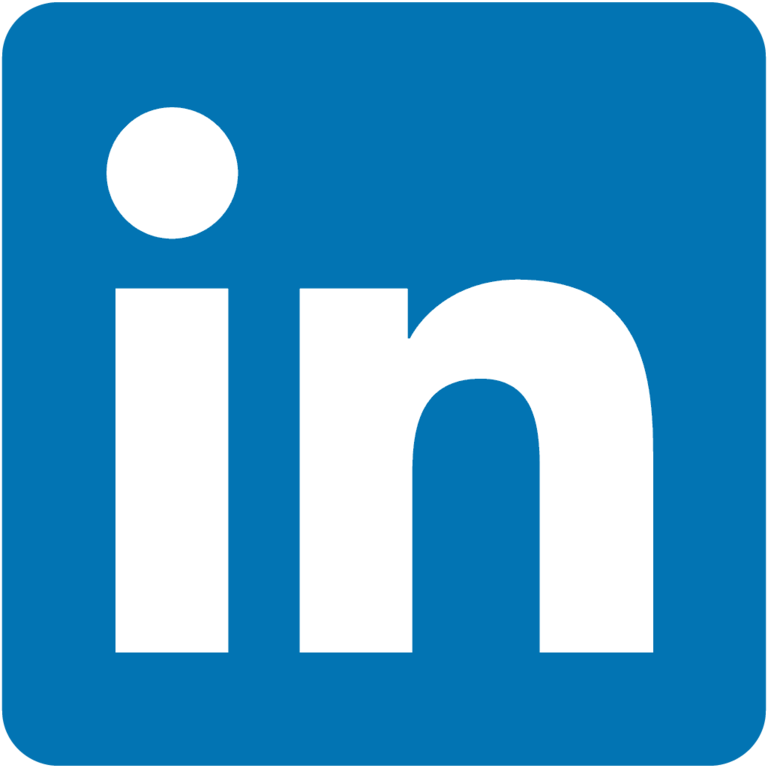 https://www.linkedin.com/in/randeree

ebe.randeree@cci.fsu.edu 

@eranderee



https://www.linkedin.com/in/kelbymahoney

kelby.mahoney@gmail.com

@KelbyAMahoney
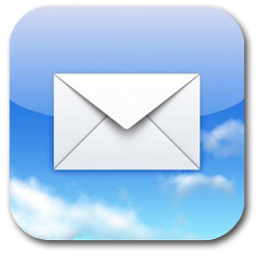 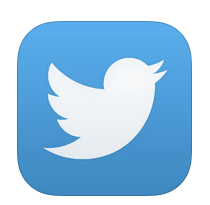 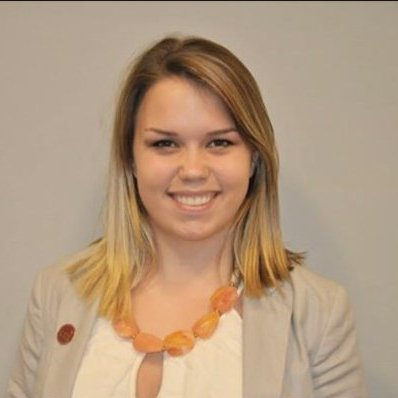 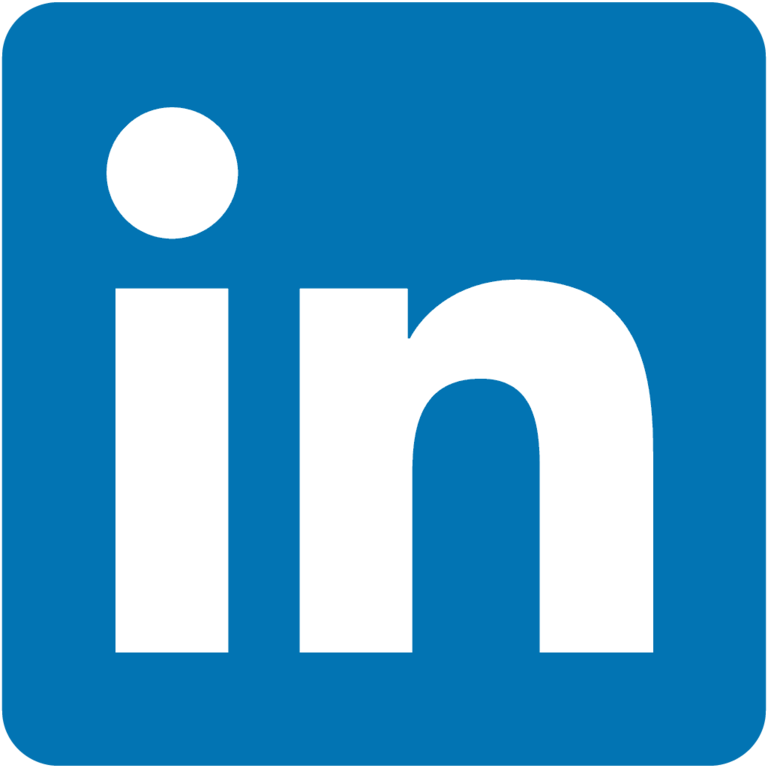 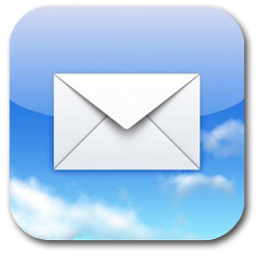 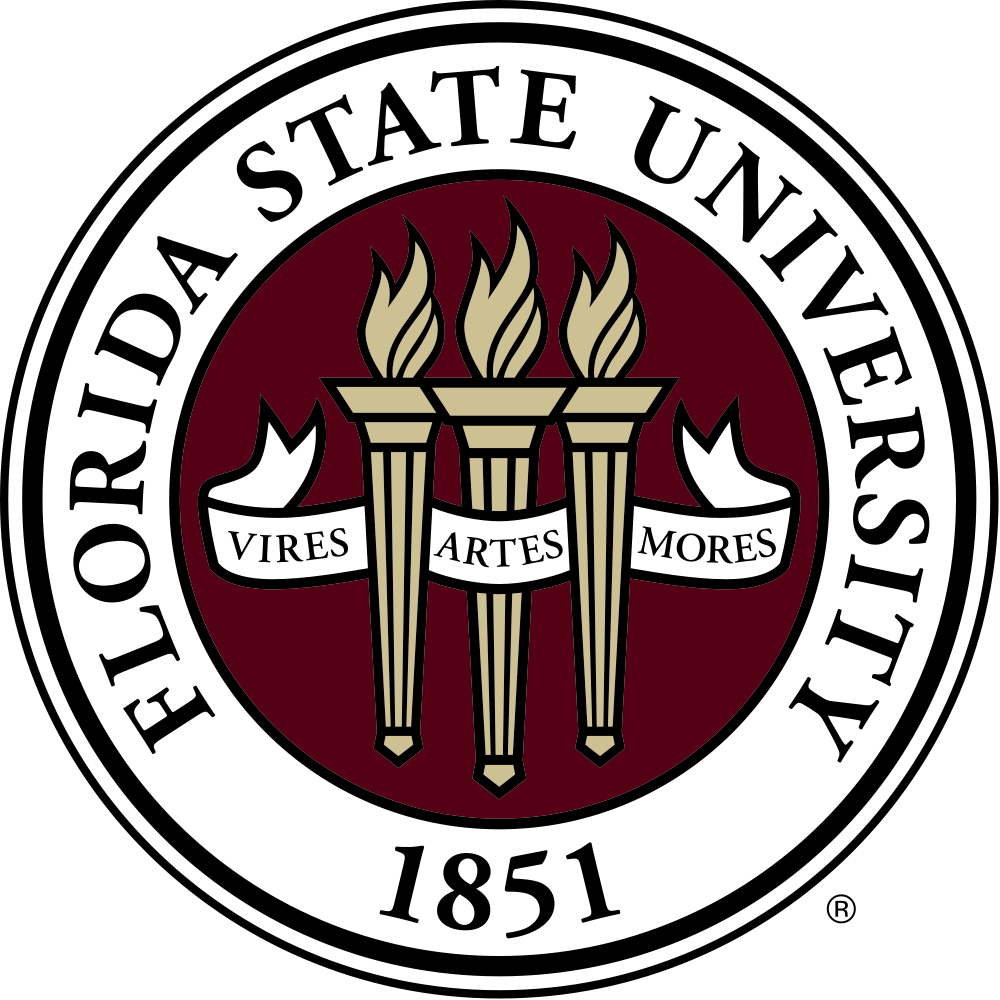 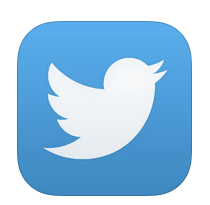